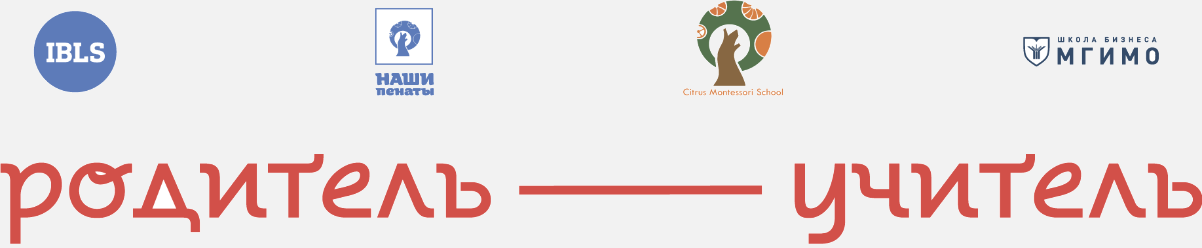 Разработка образовательных практик реализации метапредметного подхода в общеобразовательных организациях
Группа «Перезагрузка», 13 декабря 2020г.
Актуальность
Новые социальные запросы
Требования
переход России из индустриального в постиндустриальное информационное общество

процесс глобализации и информатизации

ускорение внедрения новых научных открытий

быстрое обновление знаний и профессий
повышенная профессиональная мобильность и непрерывность образования

обучение интегрирующим, всеобщим для всех предметных областей способам получения информации и умению работать с ней

обладать не только конкретным набором навыков и умений, а способностью быстро адаптироваться к часто меняющимся условиям организационной среды и эффективно самообразовываться
2
Концепция Федеральной целевой программы развития образования от 29 декабря 2014 г. № 2765-р
Новые и перспективные профессии будущего. URL:  https://tass.ru/spec/worldskills
Анализ ситуации: процесс обучения в большинстве сегодняшних школ
Алгоритм 
набор инструкций, описывающих порядок действий исполнителя для достижения некоторого результата
2.
ПОДГОТОВКА
Ученик вынужденный ИСПОЛНИТЕЛЬ
Учитель
Результат
Олимпиады, ОГЭ, ЕГЭ
О
Б
У
Ч
Е
Н
И
Е
1.
Проблема
Передача 
информации
Деятельность
Существующий процесс обучения создает несоответствие между результатами и  требуемыми
 компетенциями в современном обществе
это форма активности человека, направленная на познание и  преобразование мира и самого себя. 
Любая деятельность состоит как минимум из трех компонентов: цели, процесса и результата.
Ученик
Меня заставляют
НЕдеятельность
3
Амбиция: базовый процесс
Метапредметный подход
 
Решения задач в социальной сфере и профессиональной деятельности; 
Не заучивать, а осмысленно понимать процесс возникновения знания; 
Не исключает предметной формы обучения.
Ученик
Учитель
Ученик И Учитель 
СОУЧАСТНИКИ
Образовательный запрос 
 формулирование потребности в приобретении компетентности необходимой для  восприятия целостной картины мира
Цель
проектирование новых условий и преобразование себя в них на основе запроса и интересов
Организует деятельность ученика по освоению способов и методов
Действует по принципу
  «Я сам»
Метапредмет
Результат 
УУД,
становление человека как личности и как субъекта деятельности
Обеспечение формирования метапредметных результатов в образовательном процессе
4
Метапредметный подход в современном образовании в условиях реализации ФГОС / О. В. Станкевич, С. В. Шевченко, Е. Ю. Баркалова [и др.]. — Текст : непосредственный // Молодой ученый. — 2017. — № 50 (184). — С. 271-274. — URL: https://moluch.ru/archive/184/47158/ (дата обращения: 29.11.2020).
Традиционная система образовательного процесса применяет  методику трансляции информации, что блокирует получение метапредметных результатов
Обзор современных подходов
Ю.В. Громыко
А.В. Хуторской
ФГОС 
(А. Г. Асмолов, О. А. Карабанова и др.)
Метапредметность – фундамент образовательного объекта, то  что  предшествует учебному предмету.  
Метапредметы – числа, буквы, мироведение
Метапредметные результаты - это  универсальные учебные действия, освоенные обучающимися на базе одного, нескольких или всех учебных предметов и применимые как в рамках образовательного процесса, так и при решении проблем в реальных жизненных ситуациях.  Обеспечивающие  школьникам  способность к самостоятельной работе, саморазвитию и самосовершенствованию.
Метапредметность –  это мыследеятельность, которая обеспечивает процесс обучения в рамках любого предмета и  не относится к конкретному учебному предмету. 
Метапредметы – знак, проблема, задача, знание
Метапредметный подход – организация деятельности обучающихся, которая обеспечивает овладение ключевыми компетенциями, составляющими основу умения учиться.
5
Хуторской А.В. Метапредметный подход в обучении : Научно-методическое пособие. — М. : Издательство «Эйдос»; Издательство Института образования человека, 2012. — 50 с. : ил. (Серия «Новые стандарты»).
Научные подходы к интерпретации понятия «Метапредметность в образовании» URL: https://cyberleninka.ru/article/n/nauchnye-podhody-k-interpretatsii-ponyatiya-metapredmetnost-v-obrazovanii
Как проектировать универсальные учебные действияв начальной школе : от действия к мысли: пособие дляучителя / [А.Г. Асмолов, Г.В. Бурменская, О.А. Карабанова и др.]; под ред. А.Г. Асмолова. — М. : Просвещение, 2008. — 151 с. : ил.
Цикл образовательной ситуации

Замысливание – инициация деятельности и ее проблематизация. Создание личностной мотивации учеников к поиску ответа на проблемный вопрос

Исполнение –  организация  и поддержка поисковой, творческой самостоятельности, активизации жизненного опыта учащихся 

Рефлексия – оценка продукта, процесса и образовательных достижений.
Модель решения
Образовательная ситуация
Образовательная ситуация

нацелена на достижение личного образовательного результата

интегрированный характер
 
учитывает индивидуальные возможности

составляет противоречие между имеющимися знаниями обучающегося и новыми для него фактами

функция учителя заключается в сопровождении образовательного процесса
Образовательная  среда
Рефлексия
Замысливание
Предмет
Исполнение
Предмет
Предмет
Предмет
Предмет
Предмет
6
Землянская Елена Николаевна Образовательные ситуации как единица событий образовательного процесса // Наука и школа. 2020. №3. URL: https://cyberleninka.ru/article/n/obrazovatelnye-situatsii-kak-edinitsa-sobytiy-obrazovatelnogo-protsessa (дата обращения: 29.11.2020).
Проектное решение – образовательная ситуация
Цель: изучение, сохранение и восстановление художественно-исторического наследия. 

Предметы: Русский язык, Литература, МХК, Иностранный язык, Музыка, ИЗО, Ритмика, География, Этика, История, Обществознание, Риторика
Цель: исследование объектов познания на их моделях

Предметы: Алгебра, Геометрия, Физика, Химия, Биология, Черчение, Информатика, ИЗО, Технология
Образовательная ситуация  
«Культура»
Образовательная ситуация  «Моделирование»
исследования
Метапредметные 
результаты
диспуты
конструирование
Цель: обеспечение и защита здоровья, развитие гармоничного отношения с самим собой и с окружающим миром

Предметы: Физкультура, Биология, Анатомия, Экология, География, История, Психология, Астрономия, Физика
Цель: развитие устной и письменной речи

Предметы: Русский язык, Литература, Информатика, Иностранный язык , + другие
Образовательная ситуация  
«Жизнь»
Образовательная ситуация 
 «Слово»
экспериментирование
7
Проектное решение – образовательная ситуация
Начальная школа
Средняя школа
Нет отдельных уроков
Тема проекта связана с дисциплинами
Общее пространство
Учителя совместно разрабатывают тему занятия  и задания к нему
Формирующее оценивание
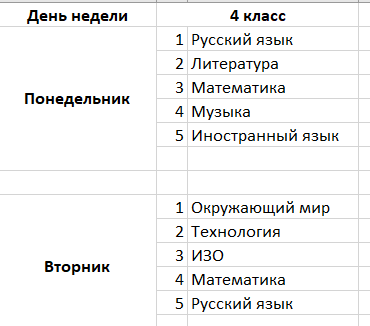 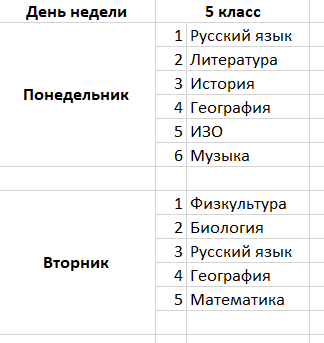 Образовательная ситуация «Культура»
Образовательная ситуация  «Моделирование»
Образовательная ситуация «Жизнь»
8
Апробация
На базе ЧОУ СОШ «НАШИ ПЕНАТЫ» и «ОЛИМП Плюс»
Образовательная ситуация «Жизнь»
Образовательная ситуация  «Моделирование»
Проект для  4 класса  «Моделирование елочной игрушки»

Цель: формирование конструктивного мышления и творческого воображения, нравственного воспитания через развитие художественно-эстетических способностей.

Взаимосвязь дисциплин: Литература, Окружающий мир, Математика, Технология, Музыка, Русский язык

Средства: исследование, проектирование, конструирование.

Метапредметные результаты: конструктивное мышление, планирование, воображение, сопоставление действий и результата и др.
Курс информационной безопасности для 2-4 классов

Цель: формирование научного мировоззрения, освоения методов познания мира и развитие исследовательских способностей, подготовка обучающихся начальных классов к современным технически развитым условиям жизни

Взаимосвязь дисциплин:  Окружающий мир, Информатика, Литература, ОБЖ

Средства: исследование, проектирование, экспериментирование. 

Метапредметные результаты:  коммуникация, самостоятельное решение жизненных задач и др.
9
Дальнейшие шаги
Разработка различных образовательных ситуаций
 
Разработка маршрутной карты для учителей
 
Расшивка разработанных ситуаций по возрастным группам 
 
Разработка методических рекомендаций для школ и учителей
 
Распространение опыта использования образовательных ситуаций в образовательном процессе для обеспечения достижения метапредметных результатов
10